Craving as an outcome measure in OUD trials
Tanya Ramey  MD, PhD
NIDA DTMC
 ACTTION meeting Nov 29 2018
Craving in SUD diagnosis
Craving - a key symptom, added into DSM-5 (Criterion 4)- an intense desire or urge for the drug that may occur at any time but is more likely when in environment where the drug previously was obtained or used. 

Pathophysiology of craving – long term present neuroplacticity signature,and not only in SUDs...
Near-term Goals
-Available craving measures/scales currently used in OUD clinical trials reviewed today.

-Best measure to be identified and validated.

-Craving  Clinical Outcome Assessment (COA)  for OUD should go through the qualification process for Drug Development Tool (DDT). This step is needed for:

 the FDA regulatory acceptability as an endpoint. 

Label claim?

Indication?
[Speaker Notes: NIDA is very interested in following FDA Guidances and  supporting the development of PROs FDA approved, such as craving.]
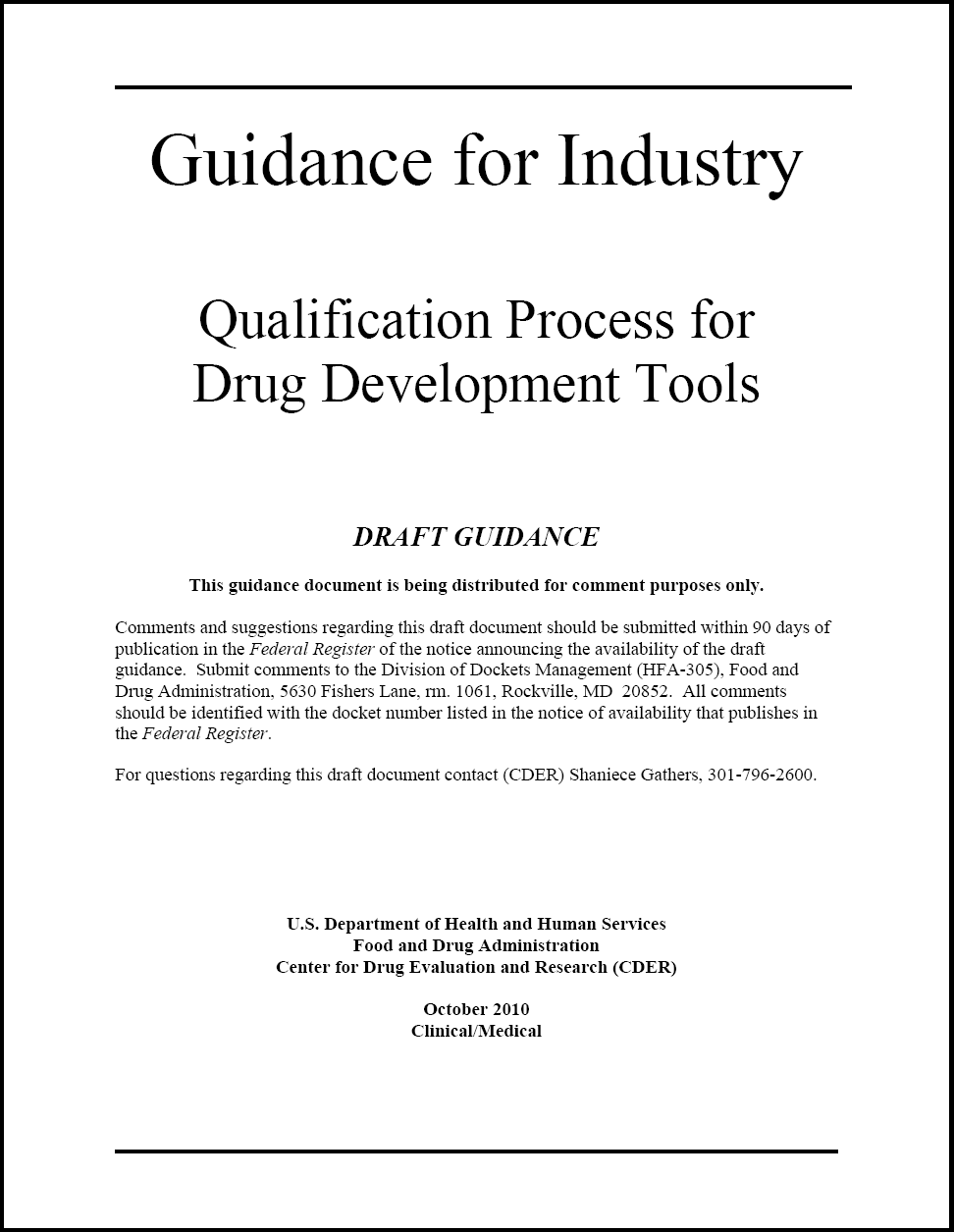 Biomarkers 
Animal Models
Clinical Outcome Assessments (COA)
Craving
4
[Speaker Notes: NIDA is interested in  following FDA Guidance.]
What is Clinical Outcome Assessment?
A measure that produces a score
 Has clearly defined methods and instruction for administration
 Has clearly defined methods for assessing responses
A standard format for data collection
Well-documented methods of scoring, analysis, interpretation of results in targeted patient population
Long term Goals
Strive to link Craving COA measure
 To proximal biological markers, e.g., neurocircuitry
To more distal  clinical outcomes along the line of how patient feels, functions or survives
Use Craving as an intermediate phenotype of incentive salience with the brain function measures biomarkers & behavioral task(s) for efficient go/no-go decisions in drug candidates early clinical evaluation
Clinical Endpoints
Endpoints
Symptoms
State - Trait
COAs – clinical scales, eg craving COA
Behavioral tasks
Human lab 
measures
Brain Circuit malfunction 
Addictions RDoC
RDoC
Brain functions measures
fMRI, EEG, MEG,…
Addictions RDoC & Craving as an intermediate phenotype
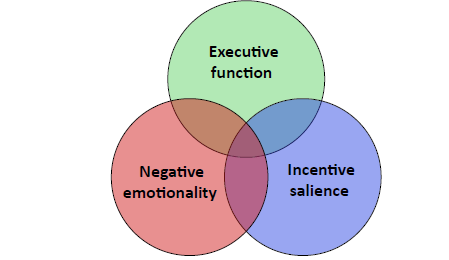 Craving,
 increased
attention to drug
 related cues
(Kwako et al.,2018)
Thank you  for your attention
Clinical Outcome Assessments (COA) Types
craving
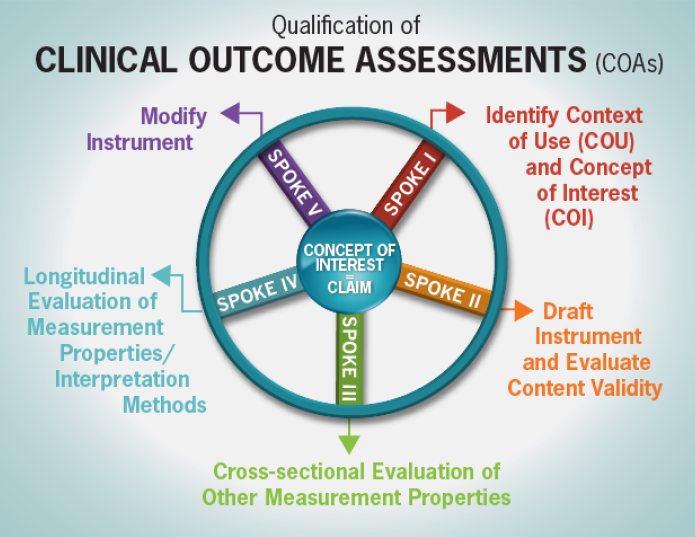 12
12